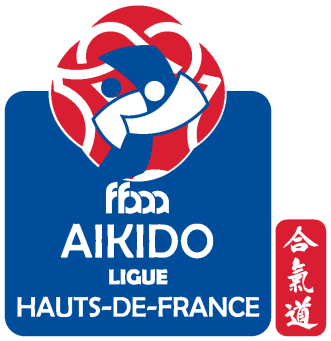 Ligue Nord-Pas-de-Calais
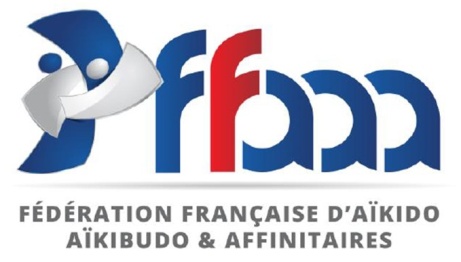 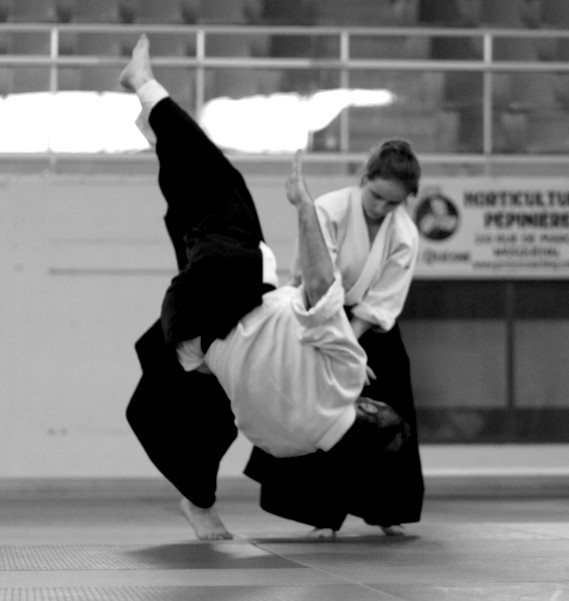 L’Aïkido Un art de vivre en harmonie
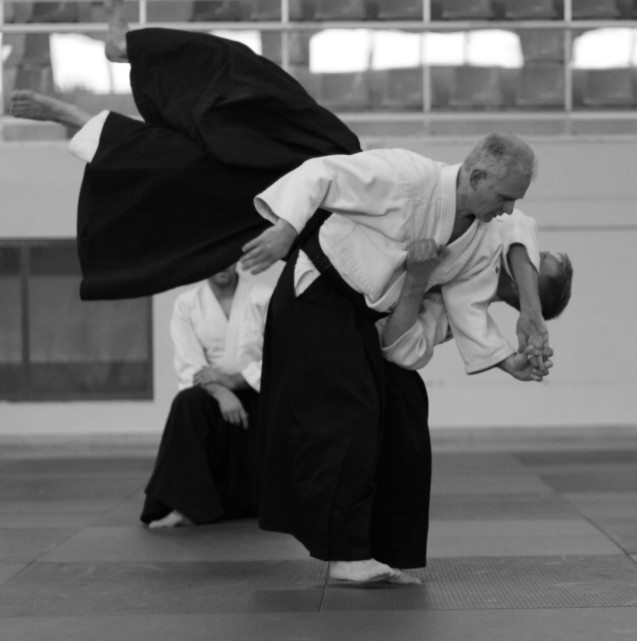 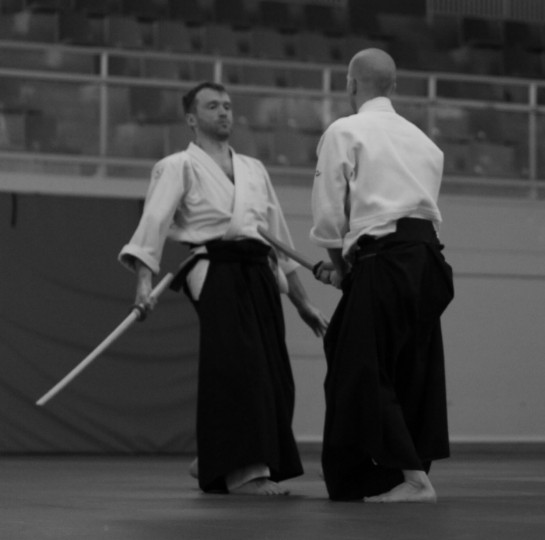 Retrouver l’harmonie
Art martial d’origine japonaise, 
L’Aïkido regroupe des formes techniques de self-défense 
permettant de canaliser l’agressivité de l’attaquant 
tout en se préservant de celle-ci.
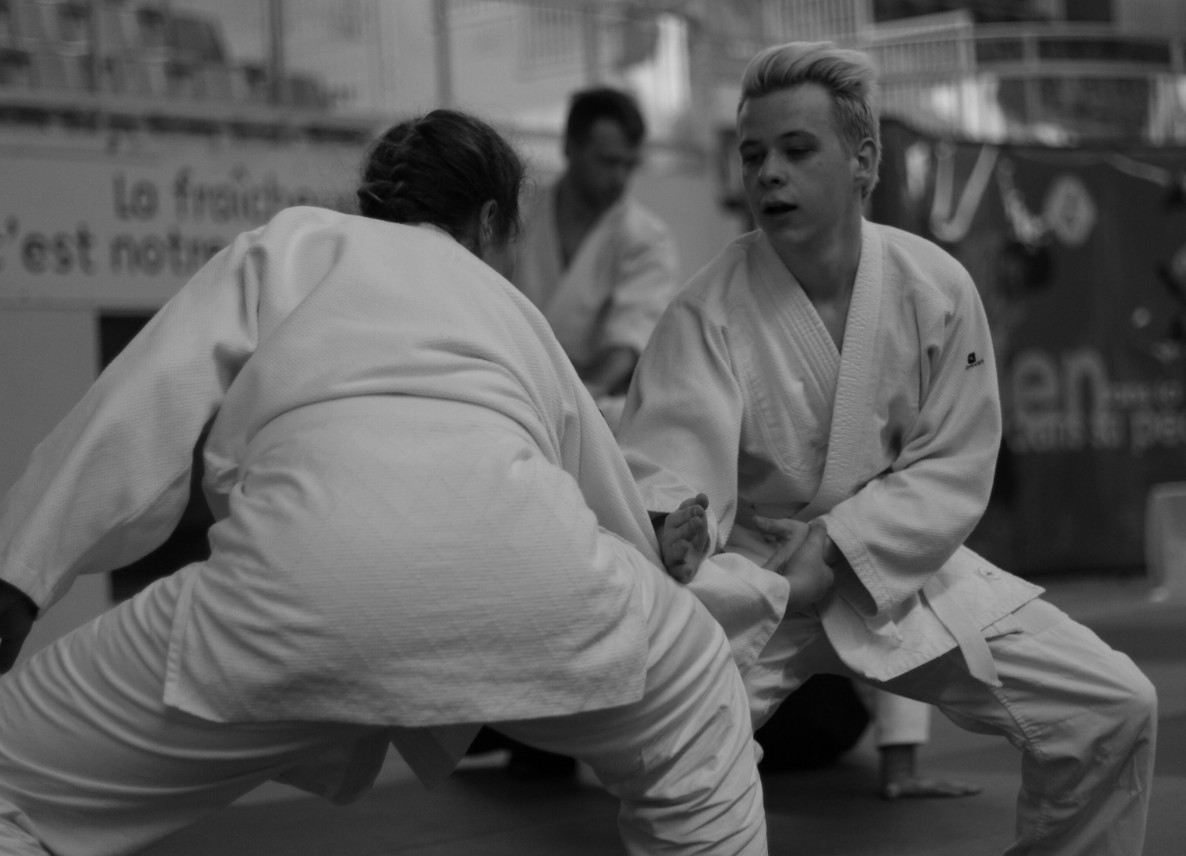 Face aux agressions de toutes natures,…
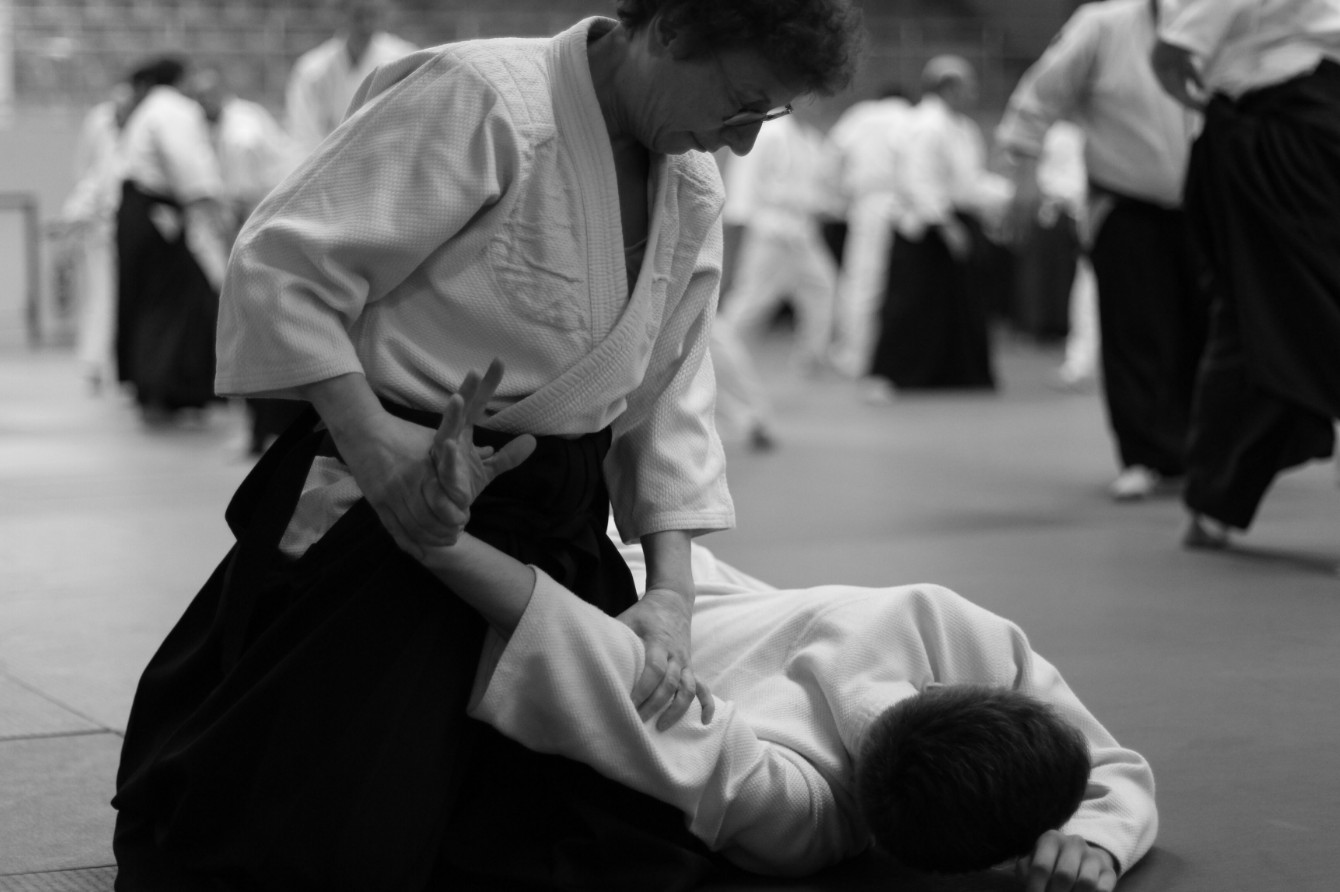 …apprendre à gérer son stress.
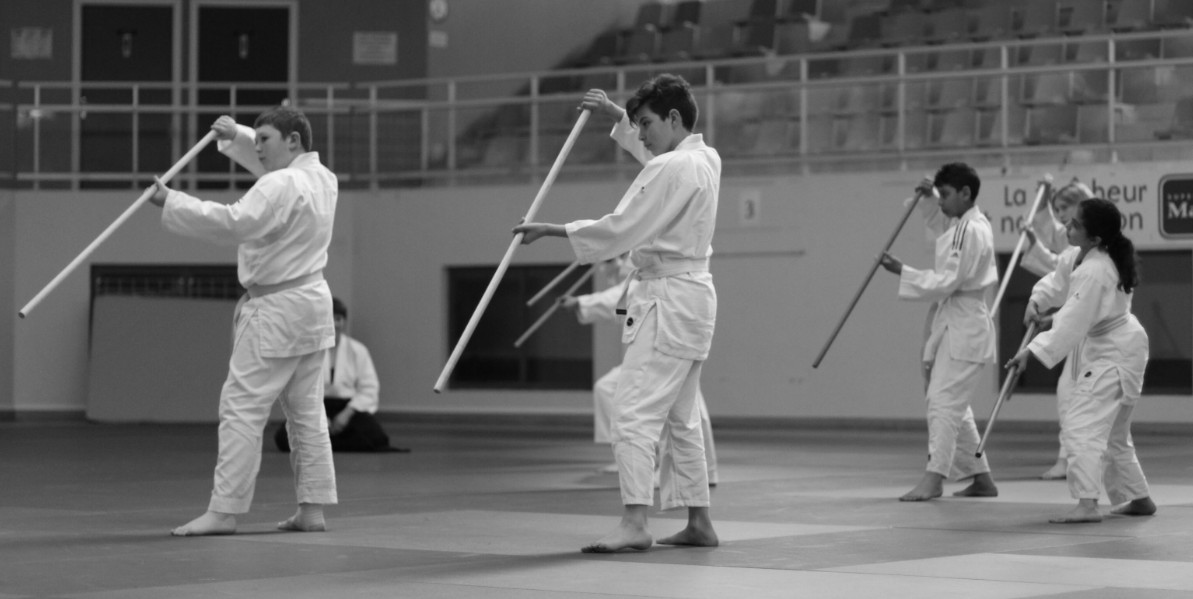 Ouvert à toutes et à tous
Quel que soit l’âge et les capacités physiques, 
la pratique de l’Aïkido favorise concentration et maîtrise de soi 
et permet de retrouver confiance en soi.
Une pratique de santé du corps et de l’esprit
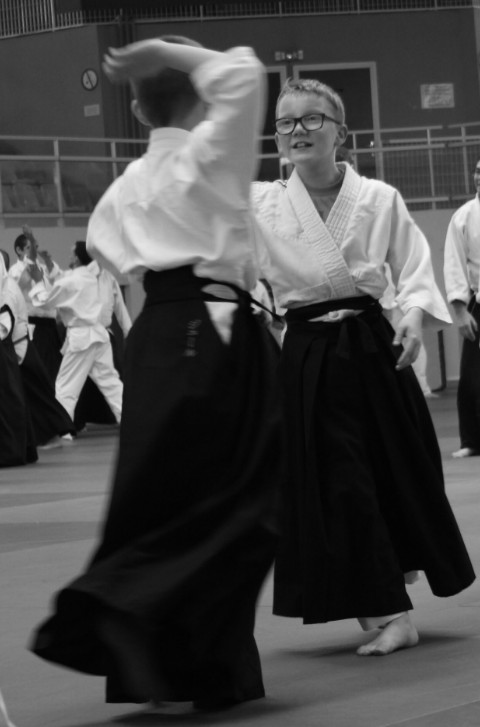 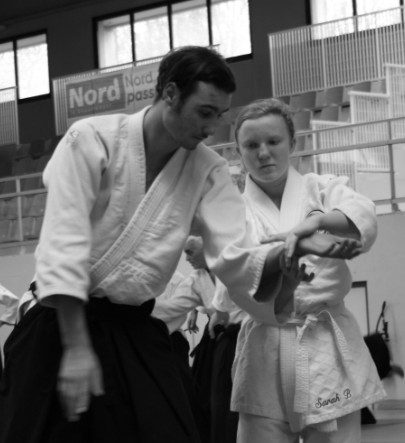 Excluant toute compétition, 
l’Aïkido accroît et entretient 
les qualités physiques …
… dans le respect des capacités de chacun.
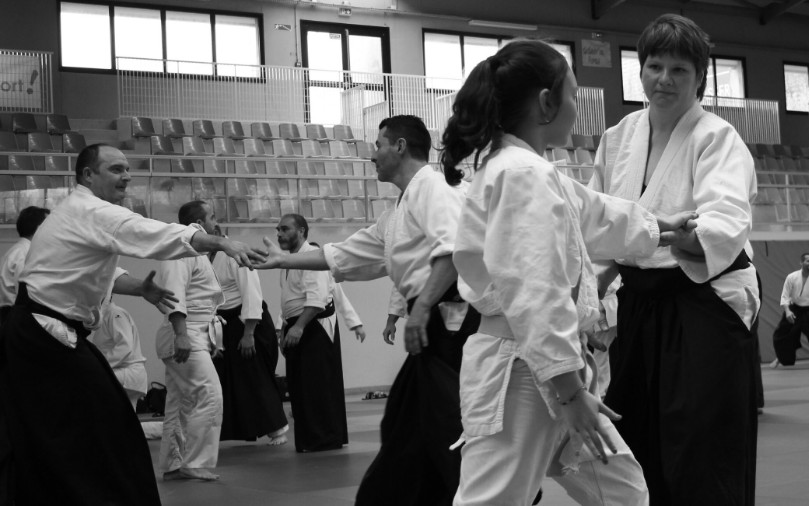 Un apprentissage stimulant
L’apprentissage des techniques fait appel à l’observation visuelle 
Il stimule la réflexion et la mémorisation. 
La pratique régulière développe les réflexes et l’équilibrepropices  à la coordination des mouvements et la maîtrise de son corps.
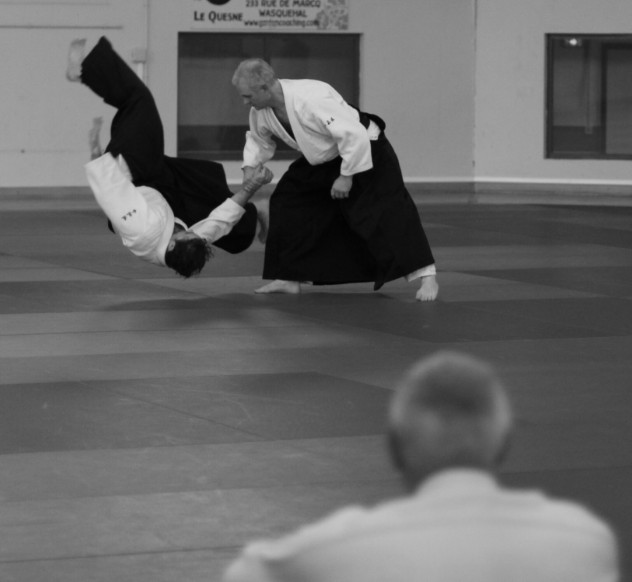 Une pratique régulière de l’Aïkido…
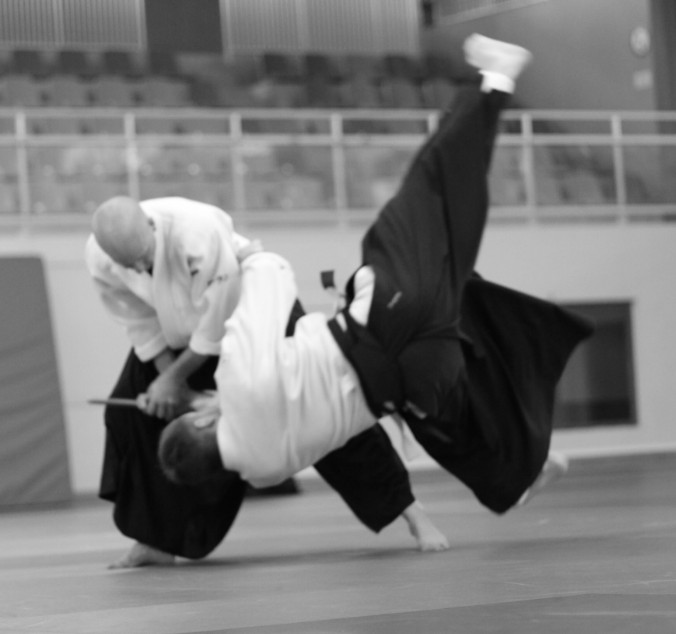 met en éveil et renforce le système musculaire et articulaire ; 
développe et entretient le système cardiaque et vasculaire 
ainsi que les capacités respiratoires…
…tout au long de la vie !
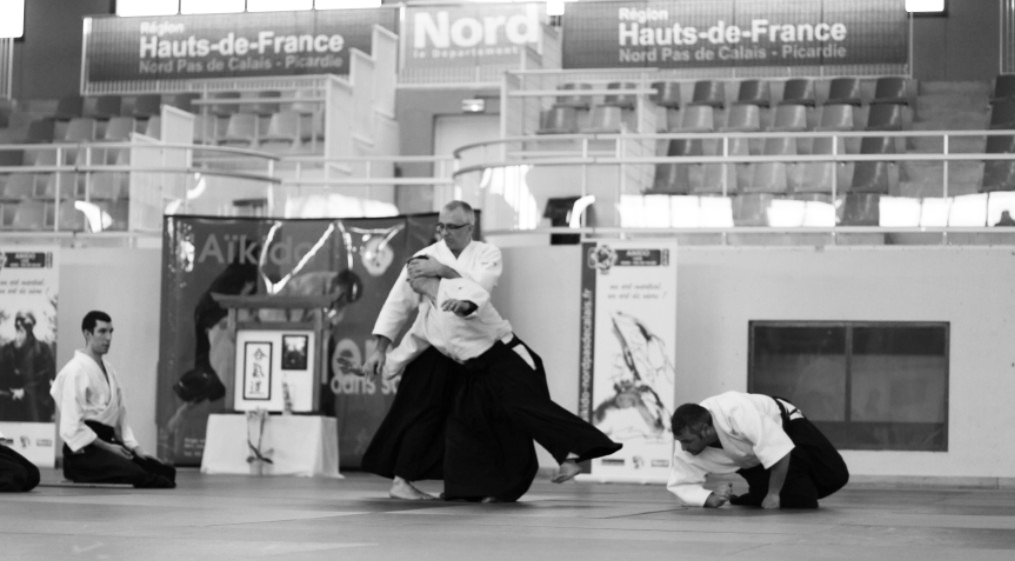 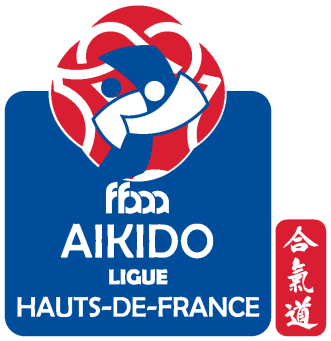 Ligue Nord-Pas-de-Calais
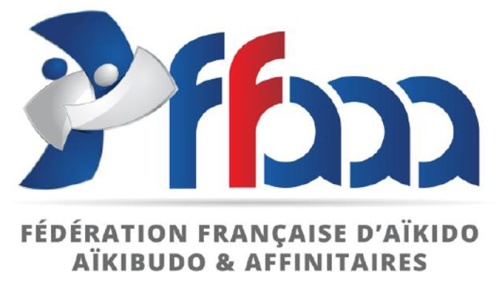 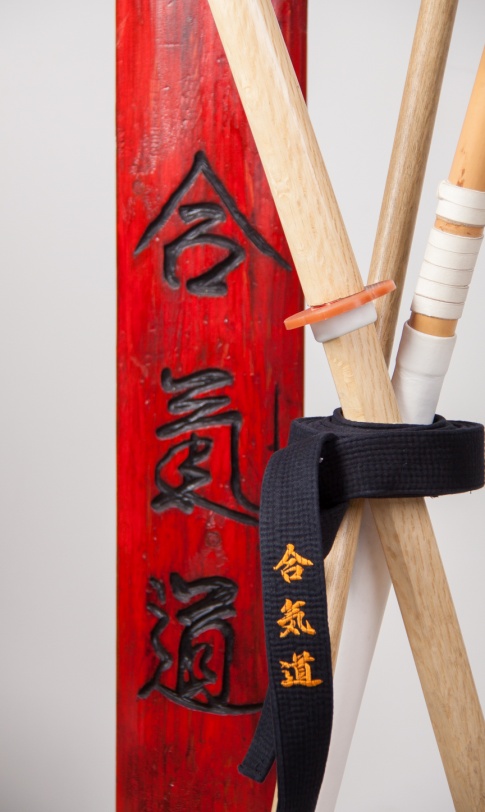 http://aikido-nordpasdecalais.fr/
Crédits photographiques : 
 Toutes les couleurs de la région, © Guillaume Brabant, 
 Les Rencontres des Petits Samouraïs, © Dominique Aliquot